Přednáška pro Den latiny na FF UK
©  Doc. PhDr. Martin Hemelík, CSc.
LÉKAŘI A/NEBO ŠARLATÁNI?


aneb

Tractatus brevis de historia  uroscopiae
Carissimi! Vážení a milí studenti, dámy a pánové!
Přeji Vám krásný dobrý den a vítám Vás na jedné z přednášek konaných v rámci „Dne latiny“ na Filosofické fakultě Karlova vysokého učení v Praze.
Dovolte mi, abych se představil:
Jsem Doc. PhDr. Martin Hemelík, CSc. a mám tu čest vyučovat latinskou a řeckou odbornou terminologii a přednášet některé kursy z historie medicíny a ošetřovatelství na III. lékařské fakultě Univerzity Karlovy v Praze.
Jest mi rovněž velikou ctí, že mohu vystoupit před tímto zajímavým auditoriem.
Vždyť mezi Vámi je určitě mnoho  budoucích posluchačů různých vysokých škol a jistě se řada z Vás chce stát v budoucnu členy akademické obce Univerzity Karlovy v Praze, onoho starodávného a slovutného vysokého učení založeného „otcem vlasti“ (pater patriae) římským císařem a českým králem Karlem IV. Tedy je pravděpodobné, že „pro futuro“ budeme kolegové! Anebo se mýlím?
Ve své dnešní popularizační přednášce se Vám pokusím přiblížit a osvětlit něco málo informací z oblasti historie medicíny a jejího neustálého zápasu o lidské zdraví a boje proti chorobám.
Doufám, že Vás historicko-medicínské téma, přesněji řečeno téma z historie medicínské diagnostiky, zaujme, a možná některé z Vás naladí a přiláká ke studiu medicíny na mé „alma mater“, nebo latinského jazyka „in facultate philosophica Universitatis Carolinae“!
Nejprve však mi dovolte uvést na vysvětlenou několik krátkých poznámek objasňujících, proč má přednáška, se kterou Vás hodlám seznámit, své místo na pozoruhodné akci Filosofické fakulty Univerzity Karlovy, která má za cíl přiblížit a  zpopularizovat tzv. klasické jazyky – tj. latinu a řečtinu.
Jak asi víte, nebo alespoň tušíte, latinský jazyk byl po dlouhá staletí hlavním dorozumívacím jazykem těch, kteří dosáhli alespoň nějakého stupně vzdělání, neboli byl to zejména ve středověku jakož i v raném novověku základní prostředek dorozumění mezi laiky i odborníky v různých oblastech  lidské činnosti.
Univerzalita tohoto komunikačního prostředku byla neobyčejně výhodná a užitečná.
Je potřebné připomenout, že pro středověké a raně novověké univerzity byla latina nejen vyučovacím jazykem, ale také běžným, prakticky každodenním komunikačním nástrojem mezi studenty, stejně jako mezi učiteli.
Všichni si tak dobře rozuměli, i když pocházeli z nejrůznějších koutů Evropy. (V současné době, jak víme, hraje tuto roli poněkud upravený a zjednodušený jazyk anglický. Také Vy ho budete takto používat. Anebo se mýlím?)
Není tedy nic překvapivého na tom, že latina sloužila tímto způsobem k dorozumění také mezi příslušníky lékařského stavu, tj. hlavně mezi studenty, absolventy studia na lékařských fakultách a mistry tehdejších univerzit, což byly v řadě ohledů jakési intelektuální elity tehdejších společností.
Ostatně určitým reliktem takového širokého a všestranného používání latinského jazyka mezi lékaři je současná odborná medicínská (tj. nejen anatomická, ale i klinická a patologická) terminologie, která zůstala až dodnes z valné části latinská.
Abych Vám však podal zcela přesnou informaci, je třeba dodat, že určitá část současné odborné (zejména klinické či patologické) terminologie je řeckého původu, což má své jasné historické kořeny.
Nechci Vás však unavovat v tomto směru nějakými podrobnostmi či detaily.
V každém případě platí, že kdokoli se chce i v současné době věnovat medicíně jako oboru, musí být alespoň základním způsobem obeznámen s latinským a řeckým jazykem.
Tak tomu bylo ve středověku, renesanci a dalších etapách a je tomu tak v zásadě dodnes. 
Znalost latinského a řeckého jazyka, orientace v základních gramatických strukturách a dostatečný přehled v lexikální zásobě - to nejsou důležité předpoklady pouze pro samotné medicínské obory – chirurgii, internu, pediatrii atd. – ale platí to například rovněž pro historii medicíny, pro základní povědomí o historických diagnostických metodách a terapeutických postupech .
Dějiny lékařství a všeho, co k tomuto oboru náleží, představují neobyčejně zajímavou disciplínu. 
V nich se lze seznamovat s tisíciletou snahou člověka upevňovat, ochránit své zdraví a případně si ho navracet, pokud je ztraceno . Neboť jak pravil slavný arabský středověký lékař  Ibn Sína (v latinsky mluvícím prostředí byl znám pod jménem Avicenna): 
„Účelem medicíny je, aby se zdraví člověka zachovalo, pokud trvá, a aby bylo obnoveno, když přestává.“
Pro účely dnešní popularizační přednášky jsem se rozhodl vybrat téma, jež by Vás mohlo, jak alespoň doufám, dostatečně zaujmout.
Domnívám se, že by takovým tématem mohl být jeden velice zajímavý okruh z oblasti historie středověké a renesanční medicíny, především pak z oblasti rozpoznávání chorob a jejich určování, tj. diagnostiky. 
Ač se přirozeně soustředím na středověkou a raně novověkou éru, samotné téma se svým významem klene přes staletí, ba tisíciletí dějin lékařství a je relevantní také v současné době, tj. na počátku 21. století.
Nejlépe bude, začneme-li u názvu dnešní přednášky, který zní:
Lékaři a/nebo šarlatáni?
Aneb 
Tractatus brevis de historia uroscopiae

Pro nastavení určité atmosféry našeho setkání je podtitul uveden v latinském jazyce. V českém překladu pak zní:  Krátké pojednání z historie uroskopie.
Název přednášky a podtitul zřejmě naznačuje, že se chci zabývat vztahem mezi lékaři a tzv. šarlatány v oblasti medicíny, a to zejména s ohledem na „uroskopii“ (uroscopia). 
Slova „lékař“ a „šarlatán“ (z francouštiny, kde „charlatan“ = dryáčník, tj. ten, kdo diagnostikuje a léčí neověřenými dryáčnickými postupy bez patřičného exaktního odůvodnění; dryák = univerzální, avšak zcela neověřený a pochybný všelék) jsou zřejmá, naproti tomu třetí slovo jasné být nemusí.
Nejprve si tedy stručně objasníme samotné slovo „uroskopie“!
Podle současné základní lékařské příručky Lexicon medicum:

Uroscopia  je vymezena jako vyšetřování moči.

Etymologie termínu spočívá na dvou řeckých slovech, substantivu a slovesu:
ouron (ουρον) = moč, 
skopeo (σκοπεω) = pozoruji, hledím, zkoumám
                                          smysly.
Je možné, že pro řadu z Vás není tento odborný termín neznámý. Pravděpodobně mnozí z Vás již nějaké uroskopické vyšetření absolvovali, aniž byste možná tušili, že se právě takto v odborné terminologii označuje.
A navíc jste jistě ve větší či menší míře seznámeni s filmovým dílem režisérky A. Hollandové (v hlavní roli s I. Trojanem), v jehož názvu se objevuje právě slovo „Šarlatán“ a které svého času vzbudilo značný ohlas. Z našeho hlediska je zajímavé především tím, že uroskopie v něm představuje ústřední téma.
Jen pro doplnění informace pro ty, kteří případně onen film neznají:
Film „Šarlatán“ zpracovává životní osudy Jana Mikoláška (1889 – 1973), českého laického diagnostika a lidového léčitele, který se v tomto oboru postupem času v nedávné minulosti stal jednou z nejznámějších a nejuznávanějších osobností. Později však byl v důsledku mnoha okolností pozapomenut.
Mikoláškovo jméno se vlivem uvedeného filmového díla A. Holland dnes opět dostalo do obecného povědomí.
Jeho diagnostická a léčitelská metoda byla velmi jednoduchá.
Pacient odevzdal vzorek své moči. 
Mikolášek si vzorek prohlédl, seznámil se se základními informacemi o stavu pacienta, určil diagnózu a zároveň i léčbu směsí bylin, které sám nakládal do speciálního nálevu, jehož složení bylo jeho tajemstvím.
K tomu všemu měl předpoklady – sice nebyl lékař, ale celý život se zabýval botanikou a zejména bylinami. Stal se dokonce „úředním znalcem bylin“. Mnoho znalostí čerpal z českého překladu renesačního díla P. A. Mattioliho Commentarii in sex libros Penacii Dioscordis, známého pod názvem Herbář neboli Bylinář (1544, první český překlad Tadeáše Hájka z Hájku 1562).
(Penacius Dioscordis byl autorem díla De materia medica.)
Tato metoda byla neobyčejně účinná, využívali ji úspěšně mnozí (včetně těch, kteří jsou dnes označováni jako celebrity), a proto byla Mikoláškova osobnost nesmírně populární.
V onom filmovém představení, ale nejen v něm, se tak vlastně nastoluje otázka, do jaké míry mohou být laicky prováděná uroskopická vyšetření a závěry z nich odvozené považovány za pouhé „šarlatánství“, či je možno je pokládat za seriózní diagnostickou metodu.
Ostatně taková otázka může být vztažena i k mnoha jiným nikoli zcela vědecky-medicínsky založeným postupům a závěrům, které jsou dnes často velice populární.
Chtěl bych Vám tuto tematiku osvětlit z jednoho úhlu pohledu, který je fundován především historicky!
Dovolím si na tomto místě ještě jednu poznámku na okraj:
V souvislosti se zkoumáním lidské moči se můžete setkat také s termínem „uromancia“.
To je termín používaný zejména v renesanci a raném novověku a označoval věštění a předpovídání budoucnosti z toho, jaké vlastnosti má lidská moč.
Není na tom nic překvapivého, renesanční doba byla v tomto směru velice příznivě nakloněna nejrůznějším okultním naukám a magii.
Po vynalezení knihtisku se totiž i mezi laickou veřejností šířily lékařské spisy a na jejich základě se mohla výrazně  a široce uplatňovat nejen laická uroskopie, ale lidská moč se rovněž zkoumala jakožto nástroj uromancie. 
Naštěstí již v XVII. století se lékaři od těchto vskutku šarlatánských metod distancovali. (V roce 1637 například vydal anglický lékař Thomas Brian drobný spis „ The Pisse-Prophets“, namířený proti těmto podvodným praktikám! Na titulní straně nechal umístit citát z římského klasika Petronia: „Si populus vult decipi, decipiatur!“ „Jestliže chce být lid klamán, nechť se klame!“)
Touto vskutku zcela šarlatánskou a naprosto okultní záležitostí se ovšem nebudeme zabývat vůbec -!
Naše přednáška se však nebude věnovat ani zmíněnému filmu, resp. uvedené osobnosti J. Mikoláška.
 Co nás ovšem bude eminentně zajímat, bude jeho diagnostická metoda, která vlastně nebyla ničím jiným než laicky prováděnou uroskopií.
Rád bych Vám ukázal, že je potřebné pohlížet na uplatnění této metody zcela objektivně a nezaujatě, a přitom přesně rozlišovat, co je třeba považovat za šarlatánství a co nikoli! Leckdy je totiž hranice mezi obojím ne úplně zřetelná.
Jsem přesvědčen, že historický pohled nám k tomu dopomůže!
Nejdříve je třeba si připomenout, že uroskopie je  jakožto vyšetřovací diagnostická metoda neobyčejně stará, užívaná po staletí, ba tisíciletí lidmi působícími ve sférách zdravotní péče o druhé. 
Její počátky spojené se sledováním změn v lidské moči ve vztahu k různým chorobám lidského těla sahají do nejranějších lidských kultur a civilizací – Egypta, Mezopotámie, východní Indie a Číny.
Jednoduše řečeno: Na základě mnoha pramenných a jiných zpráv je možno konstatovat, že snadno dostupná a makroskopicky lehce vyšetřitelná tekutina pocházející z lidského těla – tj. moč (lat. urina, urinae, f.) – představovala  jeden z prvních vyšetřovaných biologických materiálů určených k diagnostickým účelům.

Proč tomu tak bylo a vlastně doposud jest?
Moč (urina) byla považována za okno do lidského těla, pohled do kterého spolu se znalostmi o stavu pacienta umožňuje rozpoznat mnohé důležité záležitosti. 
Pro stanovení stavu zdraví či nemoci prostřednictvím moči nebylo třeba invazivně pronikat do těla. (Staří, zejména antičtí řečtí lékaři velmi neradi řezali do lidského těla!)
Moč byla extrakorporeálním (mimotělním) materiálem a nebylo nutno se těla dotýkat. (V různých kulturách to bylo zakázáno zejména ve vztahu k ženám.)
Po dlouhá staletí se tak stalo vyšetření moči hlavní diagnostickou metodou.
Již v dobách prvních velkých civilizací byla moč vyšetřována podle zabarvení, množství, sedimentu, zápachu a dokonce podle chuti!! Jednalo se tedy o analýzu moči pomocí lidských smyslů!
To byl jeden z podstatných důvodů jejího univerzálního užívání.
Samozřejmě, že se v tom skrývá nebezpečí mnohých nepřesností často způsobených zejména špatným pozorováním, nesprávným vyhodnocováním a nedostatkem informací o stavu pacienta. (Zde se skrývá skutečně možnost více či méně šarlatánského přístupu!) Posoudíme-li však tento postup historicky s přihlédnutím ke všem okolnostem a v dobovém kontextu, je zřejmé, že to byly postupy velice seriózní a ve své podstatě šarlatánství vzdálené .
Jak jsem již naznačil, i dnes je uroskopie součástí lékařských vyšetření a diagnostických postupů, používají se však již ryze vědecké metody vyšetření – chemické, bakteriologické, mikroskopické atd.
Proto lze jednoduše konstatovat, že taková uroskopická vyšetření patřící dnes k běžné lékařské praxi rozhodně nejsou „šarlatánská“. Úloha moderních technických prostředků a vědeckých postupů je při nich podstatná a rozhodující.
Stejně tak ovšem nebyla podobná vyšetření „šarlatánská“ ani v dobách dávno minulých. 
Byla samozřejmě vykonávána pomocí jednoduchých (v dnešním pohledu triviálních) prostředků, ale na druhé straně byla často neobyčejně efektivní a hrála velmi důležitou roli ve zdravotní péči.

Podívejme se proto na celou záležitost blíže!
Smyslovou analýzu moči a jejích změn praktikovali lékaři již ve starověku.
Například nejslavnější starověký řecký lékař Hippokratés se soustředil na sledování přítomnosti krve či hnisu v moči.
Jiný proslavený lékař Galénos určil z pozorování velkého objemu vylučované moči onemocnění, které nazval „diarrhoea močová“ (diarrhoea urinalis) a jež je dnes známo jako „úplavice cukrová“ (diabetes mellitus). (Spojení diabetu s vylučování cukru močí pak prokázali až angličtí lékaři v XVII. století tím, že zkoumali močový sediment po odpaření.)
Rufus z Efesu se výrazně zabýval přítomností krve v moči (haematuria) a považoval tento jev za prokázání chorobného stavu. 
Později Johannes Zacharius Actuarius zkoumal množství sedimentu v moči v závislosti na horečce a tedy i nemoci.
A tak bychom mohli pokračovat dále ve výčtu způsobů smyslové analýzy moči.
Je ovšem třeba poznamenat jednu důležitou skutečnost.

Uroskopická zkoumání se sice provozovala již v dobách antických (a leckdy i dříve), avšak nebyla tehdy něčím převažujícím.
Antičtí lékaři věnovali daleko větší pozornost tzv. haematoskopii (haematoscopia, zde je slovní základ také řecký, haima = krev) = tj. smyslovému vyšetřování krve! Spolu s tím preferovali  zkoumání a vyšetřování tepu (exploratio pulsus).
Teprve ve středověké éře se začala věnovat uroskopii daleko větší pozornost a do jisté míry začala být tato diagnostika upřednostňována.
Největší rozkvět a uplatnění tato diagnostická metoda tedy nalezla ve středověké a raně novověké medicíně. Lékaři a léčitelé na ni právě pro její poměrnou efektivitu  a výše uvedené výhody výrazně soustřeďovali pozornost.

Nejznámějšími a nejvlivnějšími lékaři – představiteli používání a využívání uroskopické metody v lékařské praxi – byli příslušníci lékařské školy ve středověkém italském Salernu.
Toto italské středověké město se již ve velmi raném středověku nestalo významným střediskem středověké medicíny náhodou.
Pro svou zeměpisnou polohu získalo Salerno postupem času statut velice významného raně středověkého obchodního centra na pobřeží jižní Itálie.
To bylo důležité nejen z obchodně strategického hlediska, ale zejména proto, že se zde střetávala kultura křesťanské Evropy s kulturními vlivy antického Řecka, arabského světa či světa východní Indie.
Pro středověkou medicínu mělo takové střetávání neobyčejný význam. Salernská škola totiž proslula rovněž jako překladatelské centrum. Překládala se zde zejména lékařská pojednání z arabštiny do latiny.
V tomto směru také úzce spolupracovala s benediktýnským klášterem na Monte Cassinu a jeho bohatou knihovnou.
Středověké vyobrazení lékařské školy v Salernu
Je tedy možné konstatovat, že  Salernská lékařská škola představovala mezi 10. až 14. stoletím jednu z nejdůležitějších evropských lékařských institucí.
V okruhu této školy patřil k nejslavnějším lékařům Arab Constantinus Africanus, který je pro nás zajímavý mimo jiné tím, že přeložil do latiny spis Izáka Ebrea „Guida Medicorum“, ve kterém byly popsány základní diagnózy moči a uroskopické metody. 
Vlivnými osobnostmi salernské školy byli také Maur ze Salerna (autor  spisu Regulae urinarum magistri Mauri) a Gilles z Corbeil.
Salernská nauka pak byla shrnuta ve spise Flos medicinae scholae Salerni (Lilium medicinae; Regimen sanitatis Salernitatum.)
Pro doplnění poznamenejme, že školu zrušil až v roce 1811 Napoleon Bonaparte!!
Constantinus Africanus vyučuje smyslovou analýzu moči. (Vyobrazení ve středověkém textu.)
Na okraj a spíše jen pro zajímavost poznamenejme, že i v české středověké a raně novověké medicíně bylo téma uroskopie přirozeně a výrazně přítomno.
Svědčí o tom například spis jednoho z prvních profesorů medicíny na Karlově vysokém učení Havla ze Strahova pod názvem „Tractatus de urina“ (Pojednání o moči).
Další rukopisy z okruhu uroskopické diagnostiky nalezneme například ve sbírce opisů Oldřicha Kříže z Telče z druhé poloviny 15. století. Jedná se o opisy částí z uroskopického textu Maura ze Salerna či podobného textu Bertholda de Swevia.
Abychom si celou věc více přiblížili, použijeme ovšem ukázky z jiného středověkého uroskopického spisu. 
Jedná se o anonymní spis „De urinis“ (O (druzích) moči) sepsaný v prostředí školy v Salernu na přelomu 13. a 14. století.
Originální rukopis tohoto textu se dnes nachází v knihovně ortopedického institutu v italské Bologni. (Nemaje přirozeně originál k dispozici, používal jsem jeho pečlivý anglický překlad uveřejněný i s komentářem  a poznámkami ve stati A. dal Cantona a M. Castellana „Theory of urine formation and uroscopic diagnosis in the Medical School of Salerno“, in: Kidney International, vol. 34 (1988)).
Nejprve se zastavíme u základní či výchozí teze salernské uroskopické školy:
Nemoc jakékoli části těla nebo dysfunkce kteréhokoli tělesného orgánu má jednoznačně dopad v podobě  změny vlastností (kvality) moči a tyto změny jsou zcela specifické. 
Je to dáno tím, že moč (urina) je „colamentum sanguinis et aliorum humorum“. (Moč je filtrát krve a jiných humorů.) V tomto směru následovali salernští lékaři Galénovo učení o tom, že moč byla výsledkem filtrace především krve. Jiné humory byly filtrovány podstatně méně.
V tomto směru se zřejmě uplatnila stará antická nauka o čtyřech tělesných tekutinách, jejichž rovnovážná přítomnost v lidském těle je pro jeho normální (zdravé) fungování nezbytná! Nemoc je pak především narušením oné vyváženosti, které se mimo jiné projeví ve specifických vlastnostech produktu lidského těla – tj. moči. Toto teoretické východisko bylo ve středověku a raném novověku všeobecně užíváno. 
Rozhodující pro vlastnosti lidské moči jsou tedy čtyři tzv. humory – krev (sanguis), hlen (phlegma), žluč (chole) a černá žluč (melanchole) – a jejich základní kvality: teplo a chlad, suchost a vlhkost.
Spoluexistence a spolupůsobení čtyř humorů a jejich kvalit se totiž výrazně projevuje ve čtyřech základních znacích moči:
Barva (color)
Hustota (substantia)
Množství (quantitas)
Obsah (contentum)
Podle změn těchto čtyřech rozhodujících znaků moče lze určit spolu s dalšími informacemi o stavu pacienta o jaké humory a jejich vliv se jedná, ve kterém orgánu či části těla se projevil a způsobil onemocnění, jaké metody léčby připadají v úvahu atd.
Aby mohl středověký lékař celou záležitost prozkoumat, musel mít odpovídající prostředky, vědomosti a  zkušenosti.
Je pozoruhodné, že si vystačil kromě svých smyslů v zásadě s jedním jediným prostředkem!
Tímto prostředkem byla speciální skleněná nádoba, do které byl umístěn vzorek moči.
Tato nádoba, která se nazývala „matula“ a svým tvarem připomínala močový měchýř, se stala dokonce ve středověku a renesanci jedním ze symbolů lékařského stavu.
Podívejme se na tento prostředek blíže.
Vyobrazení matuly s popisem jejích základních částí a jejich významu!  
(Za chvíli se tomu budeme věnovat podrobněji!)
Jakýsi uroskopický „vzorkovník“ – matuly s obsahem různě zbarvené moči.
Vyobrazení ze středověkého rukopisu.
Jiný „vzorkovník“ zabarvené moči.
Lékař porovnává vzorek moči v matule se “vzorkovníkem“ – ukázka diagnostické práce středověkého lékaře (rytina ze středověkého rukopisu).
Středověký lékař zkoumající vzorek moči v matule.
Lékař hledící do „matuly“
Obraz holandského malíře Gerrita Doua z roku 1653.
Vraťme se však k popisu „matuly“.
Celá skleněná nádoba byla
pomyslně rozdělena na čtyři části,
v každé z nich se zkoumal obsažený 
vzorek moči:
Vrchní část – „kroužek“ (circulus)
Následující část – „hrdlo“ (superficies)
Největší část – „střed“ (substantia)
Spodní část – „dno“ (fundus)
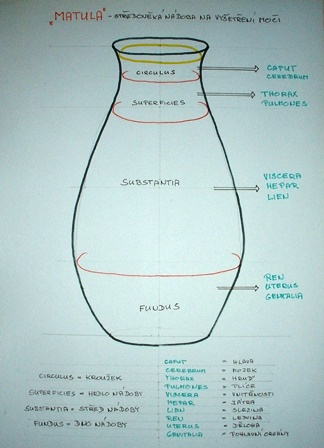 Každá z těchto čtyř částí, resp. v nich obsažený vzorek moči a jeho vlastnosti, odpovídal určité části těla či orgánu:
Circulus – hlava, mozek (caput, cerebrum)
Superficies – hruď, plíce (thorax, pulmones)
Substantia – vnitřnosti (viscera), játra (hepar), 
                       slezina (lien)
Fundus – ledviny (renes), děloha (uterus), genitálie
                                                                    (genitalia)
Změny ve vlastnostech moči způsobené nedostatkem či přebytkem některého z humorů  se zkoumaly v každé části matuly, protože podle přesvědčení středověkých lékařů indikovaly případné onemocnění odpovídající oblasti těla či orgánu.
Na základě takové diagnózy pak byl stanoven i terapeutický postup.
Ukázka středověké diagnostické uroskopie
V matule vpravo má moč červenavé zabarvení v „středu“ a je průhledná – ukazuje se přebytek žluči v játrech a z toho plynoucí jaterní porucha.
V matule vlevo má moč v „hrdle“ matuly hustý a bělavý vzhled – ukazuje se přebytek hlenu v plicích, tedy špatná funkce plic.
Ukázka je vcelku jednoduchá. Vždy však to takto jednoduché nebylo.
K přesnému určení, tj. diagnostice, bylo třeba ve složitějších případech velkých lékařských zkušeností a vědomostí.
Pro ilustraci je možné uvést, že středověké uroskopické spisy uváděly až 18 (!) možných typů zabarvení moče. Ostatně zmíněný Gilles de Corbeil rozlišoval a popsal dokonce 20 (!) typů moče.
Dále se rozlišovalo velké množství útvarů, které mohou být v moči obsaženy – např. zrnka (granula), obláčky (nebulae), útvary podobné mouce (crimnodes), pěna u okraje (spuma), vlákénka (pili), šupinky (squames) a mnoha dalších.
Uvedený uroskopický spis (podobně jako mnohé jiné středověké rukopisy) obsahuje velké množství nejrůznějších poznatků a návodů k provádění diagnostiky odvozených z dlouholeté zkušenosti zkoumání a pozorování změn moči.
Proto podobné spisy byly hojně rozšiřovány a používány v lékařské praxi. Byly to v podstatě návody k tomu, jak se má při uroskopickém vyšetřování postupovat a co je třeba sledovat.
Opět si předvedeme některé ukázky ze spisu „De urinis“:
Ukázky středověkých uroskopických diagnostických návodů a pokynů:
Sírově žlutá nebo zpěněná moč znamená zhmoždění močového měchýře.
Zelenkavě zbarvená moč se zelenkavým sedimentem (tzv. hypostasis) a malým objemem znamená při akutním onemocnění žloutenku.
Tmavě zbarvená moč s malým objemem při akutním horečnatém onemocnění naznačuje případné úmrtí.
Olověně zbarvená moč s olověně zbarveným sedimentem při akutně probíhajícím horečnatým onemocnění indikuje úmrtí.
Spis ze Salernské lékařské školy obsahuje rovněž mnohé záznamy a popisy pozoruhodných výsledků dlouhodobého zkoumání a pozorování vzorků lidské moči.
Leckteré z nich mají až kuriózní povahu. Středověcí a renesanční lékaři je však brali velice vážně a řídili se jimi ve své lékařské praxi.

Pro alespoň krátkou ilustraci si uvedeme některé ukázky těchto záznamů.
Příklady pozoruhodných výsledků uroskopického pozorování
Moč staré ženy bude hustá a bílá s červenými nuancemi.
Moč neřestných žen bude vždy zabarvená. Kromě toho je jejich moč v noci nejasná a neprůhledná a ve dne je v oblasti „dna“ hustá.
Moč panny je jasná, bílá, lehká a průsvitná s velmi malými bublinkami na povrchu.
Moč ženy nebo muže, kteří měli sexuální styk, je vždy zkalená.
Lehká a mléčná moč s malým objemem naznačuje močové kameny. Jestliže se pískový sediment objevuje v moči po delší čas, znamená to přítomnost ledvinových kamenů, nebo možný budoucí vznik těchto kamenů.
Samozřejmě, že velice významnou úlohou uroskopie bylo stanovení těhotenství. Středověký spis stanovuje postup takto:
Moč těhotné ženy budeme zkoumat následujícím způsobem:
Od prvního do sedmého dne bude moč těhotné ženy velice zkalená.
Skutečně stanovit, že žena otěhotněla, je možné fragmentací sedimentu (hypostasis) mezi sedmým dnem a čtvrtým měsícem.
Po čtvrtém měsíci je moč těhotné ženy průhledná s hustým bílým sedimentem.
Poučka: Jestliže moč zdravé ženy odráží tvůj obraz jako zrcadlo, tehdy můžeš říci, že je těhotná!
Lékař s matulou a jeho pacientka.
Tolik tedy několik ukázek.
V každém případě platí, že středověcí lékaři a léčitelé byli v tomto ohledu skutečnými přepečlivými mistry a jejich diagnózy stanovené na základě minuciózních uroskopických pozorování a zkoumání a zevrubného seznámení se se stavem pacienta byly údajně neobyčejně precizní.
Vzhledem k prostředkům, které měli k dispozici (matulu a své smysly) a k teoretickým východiskům, kterými se řídili (hippokratovsko-galénská teorie rovnováhy humorů jakožto základu lidského zdraví),  je zřejmé, že jejich postupy rozhodně nebyly „šarlatánské“!
Od chvíle, kdy medicína opustila stará teoretická východiska a získala v moderní době neobyčejně účinné nástroje a prostředky díky rozvinutým přírodním a technickým vědám, je situace přirozeně zcela odlišná.
Pro dostatečně přesná a spolehlivá uroskopická zkoumání a šetření, která jsou stále i dnes důležitým diagnostickým prostředkem, již přirozeně nestačí pouhá zkušenost ze smyslových pozorování.
Proto se používají velice exaktní laboratorní postupy s využitím nejmodernějších technických prostředků.
Samozřejmě, že je možné využít i prosté smyslové pozorování, avšak pokud by se nějaký pouhý laický praktik spoléhal jen na ně a nebral v úvahu žádné jiné informace o stavu pacienta, je to už postup neakceptovatelný v rámci dnešní skutečné medicíny.
V tomto ohledu platí, že by se mohlo jednat skutečně o pouhé „šarlatánství“, zvláště když nějaký „praktik-léčitel“ pouze předstírá bohaté zkušenosti či dokonalé znalosti a spoléhá se jen na jakousi svou pochybnou, ničím nepodloženou a tedy omezenou intuici.
Ostatně odlišnost takového postupu od starých seriózních, na přebohaté empirii založených přístupů a skutečného (vědeckého) medicínského šetření je zřejmá!
Právě to by mělo vždy být bráno na zřetel. Soudím, že v tom se skrývá odpověď na otázku, kterou jsem exponoval na počátku své přednášky!
V případě osobnosti Jana Mikoláška a jeho diagnostické a léčebné metody by zřejmě nebylo odpovídajícím soudem, který by ho označil za „šarlatána“.
Jeho postup byl v mnohém ohledu analogický postupům uroskopického zkoumání středověkých a renesančních lékařů, jež byly založeny na neobyčejně důkladném smyslovém pozorování a zejména na nesmírně bohatých, dlouhodobě tradovaných zkušenostech a byly velice efektivní, byť byly dosahovány bez moderních analytických prostředků. Proto ani jejich přístup nebyl „šarlatánský“!!
Tím rozhodně nechci tvrdit, že se v tehdejších dobách, stejně jako v současnosti nevyskytovali a nevyskytují nejrůznější podvodníci či léčitelští šarlatáni!
Samozřejmě existují, avšak jejich klamné postupy jsou poměrně snadno odhalitelné pomocí dnešní velice přesné laboratorní analýzy.
Na tomto místě bych svou krátkou, informační či popularizační přednášku zakončil. 
Bylo by jistě možné sledovat celý tematický okruh týkající se dlouhé historie uroskopických zkoumání na příkladech a ukázkách ze středověkých a raně novověkých lékařských rukopisů  daleko podrobněji, k tomu se nám však nedostává času, neboť přednáška je striktně časově omezená.
Snad Vás i tak několik zajímavostí z historie tzv. uroskopie, která po tisíciletí patří k lékařským diagnostickým metodám používaným nejrůznějšími způsoby a na základě nejrůznějších východisek, zaujalo.
V samotném závěru své přednášky Vám chci každopádně srdečně poděkovat za pozornost, kterou jste věnovali mým slovům.

Snad to pro Vás bylo zajímavé a poučné. Třeba se s některými z Vás potkám, až budete studovat na III. lékařské fakultě Univerzity Karlovy.

Na shledanou!